Самообразование педагогов- главный ресурс повышения профессионального мастерства                                                Качурова Галина Давыдовна, методист                                                   первой квалификационной категории
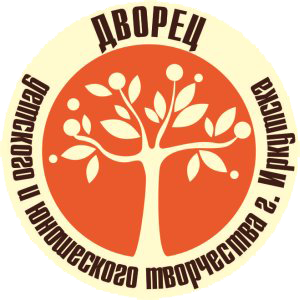 «Мастерство учителя –это специальность, которой надо учиться»                                 А.С. Макаренко
Цель: развитие личности педагога и повышение на этой основе уровня его квалификации, профессионализма, продуктивности деятельности.
Основные направления в системе самообразования педагогов:
      -ознакомление с новыми нормативными документами по вопросам дополнительного воспитания;     -изучение учебной и научно-методической литературы;
-ознакомление с новыми достижениями педагогики, детской психологии, анатомии, физиологии;
-изучение новых программ и педагогических технологий; -ознакомление с передовой практикой учрежденийдополнительного образования;- повышение общекультурного уровня.
Формы организации самообразования-повышения квалификации;-получение педагогического образования;-индивидуальная работа по самообразованию;-участие в сетевых педагогических сообществах;-участие в конференциях, семинарах и конкурсах.
Диагностика и планирование процесса самообразования:           -практикум "Выявление способности педагога к развитию»;- выбор темы самообразования и этапы работы над ней;
1 этап - диагностический, который предусматривает создание определенного настроя на самостоятельную работу, анализ затруднений, постановкупроблемы, изучение психолого-педагогической и методической литературы повыбранной проблеме.
2 этап – прогностический прогностический, который включает определение цели и задачработы над темой, разработку шагов по решению проблемы, планирование ипрогнозирование результатов.
3 этап – практический, во время которого происходит накопление педагогических фактов, их отбор и анализ, проверка новых методов работы, постановка экспериментов, формирование методического комплекса, отслеживание текущих и промежуточных результатов.
4-й этап – обобщающий. Происходит подведение итогов, оформление результатов по теме, презентация материалов на заседаниях методических объединений, методических и педагогических советов.
5 этап – внедренческий,на котором педагог в процессе дальнейшей работыиспользует собственный опыт, а также занимается его распространением.
Подводя итог:формы самообразования многообразны работа в библиотеках с книгами, периодическими изданиями; изучение материалов глобальной сети Интернет; участие в работе научных конференций, семинаров; участие в сетевых сообществах; ведение собственной картотеки по исследуемой проблеме.
Спасибо      за внимание!